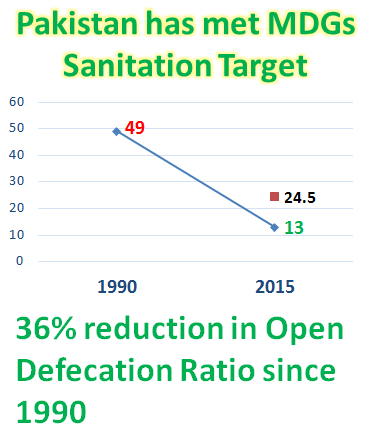 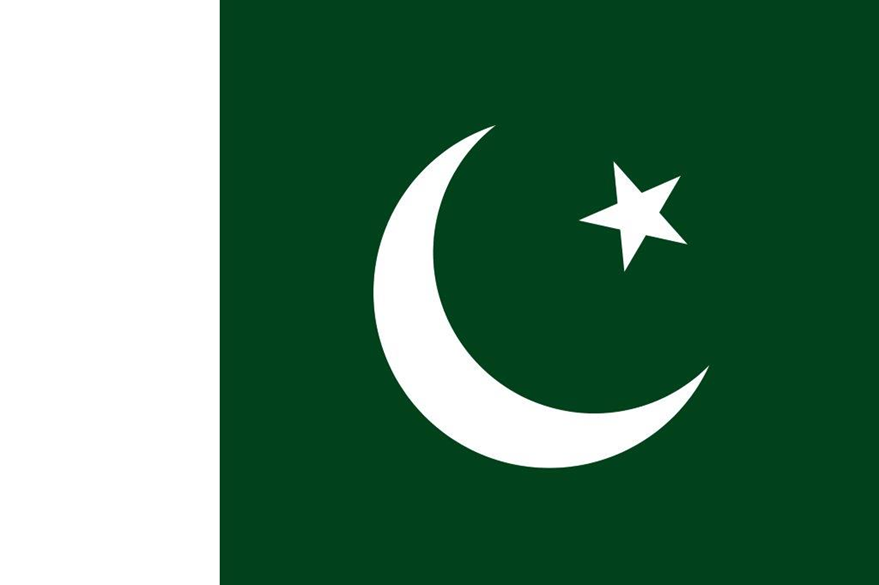 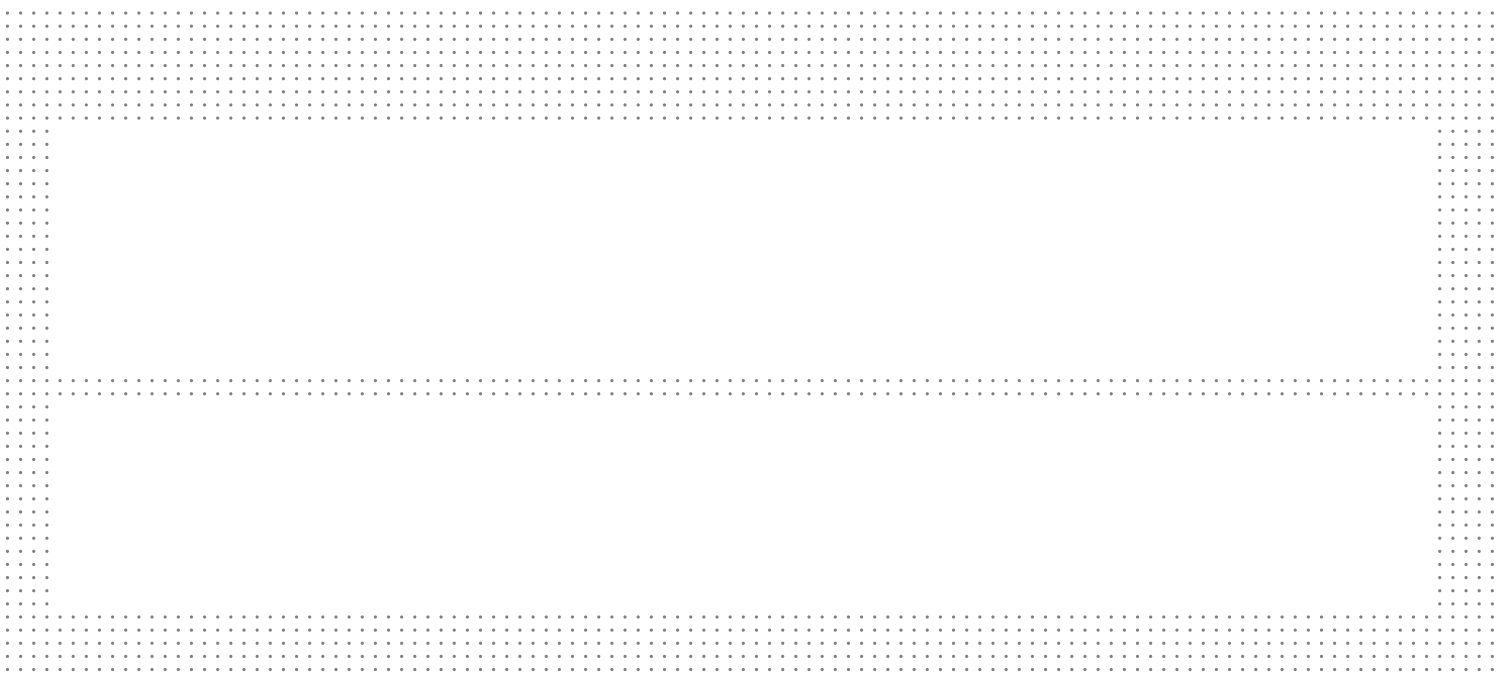 Achievement of MDG Target for SanitationSDGs and Way Forward
Mr. Irfan Tariq, Director General, The Ministry of Climate Change, Pakistan
High Level Ministerial Meeting , 15 and 16 March 2016
@sanwatforall
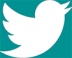 [Speaker Notes: Please insert:
A picture from your country (your minister, or a WASH programme, or a stakeholder meeting/…)
The flag from your country
The name/s or the Minister/s presenting
The topic of your presentation: it can be one of the 5 building blocks and it can be an example from a specific sub-sector. It should  be as much as possible relevant to prepare for the challenges posed by the SDGs ( how do we achieve universal, equitable, safely managed services)?]
The issue we sought/seek to address
Sought to address: Taking Rural Sanitation at Scale in Pakistan
MDG Target for sanitation has been achieved in 2015
Pakistan Approach to Total Sanitation (PATS) has changed lives of millions of Pakistanis who live in ODF communities now
National Strategy to Accelerate Reduction in OD
PACOSAN II – Provinces defining WASH sector road maps 
Seek to address:
Sustainability Check Study to inform WASH programmes ensure sustainable WASH services
Regular Joint Sector Reviews to identify bottlenecks and inform WASH Theory of Change 
Define indicators, develop and roll-out strategies to meet SDG targets
ODF Punjab by 2018
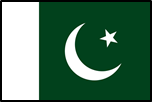 What we are doing/did to address the issue
Took opportunity of 2010 flood to conceive and launch Pakistan approach to total sanitation (PATS)
Provincial governments rolling out PATS with government funding
Provincial WASH Sector Master Plans are being with convergence to other important sectors e.g. Nutrition for reduction in stunting
WASH TOC being jointly reviewed 
National government in Policy formulation, coordination and reporting role
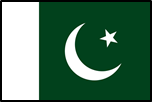 Outcomes/ lessons learnt/ next steps
Pakistan achieved MDG target of sanitation in 2015 
Using and strengthening the government systems is key to go at scale 
Alignment of new targets, strategies and PATS programmes with SDGs
Background for discussions - not to be presented
Ideas on planning and reviewing progress of the SDGs
Suggestions for a global review of progress
Steps already undertaken to plan for the SDGs
WASH related- Parliamentary task force on SDGs, 
Broader process-Engaging the sector stake holders, consultative workshops, finalizing the indicators and setting the targets  
Leadership of process/ steps/ MoCC Custodian of WASH mandate Provinces developing sector master plans
Use SDGs and agreed indicators as framework to monitor progress 
Monitor and report progress biannually
Conduct annual Joint Sector Reviews  
Use WASHBAT for JSR, JMP to monitor outcomes and GLAAS to monitor processes
Align Global commitments with regional and national priorities
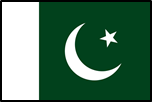 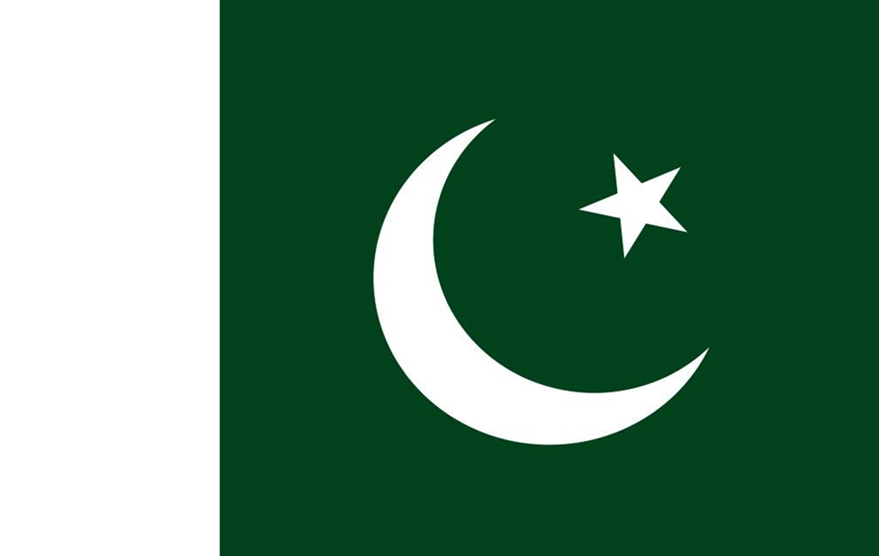 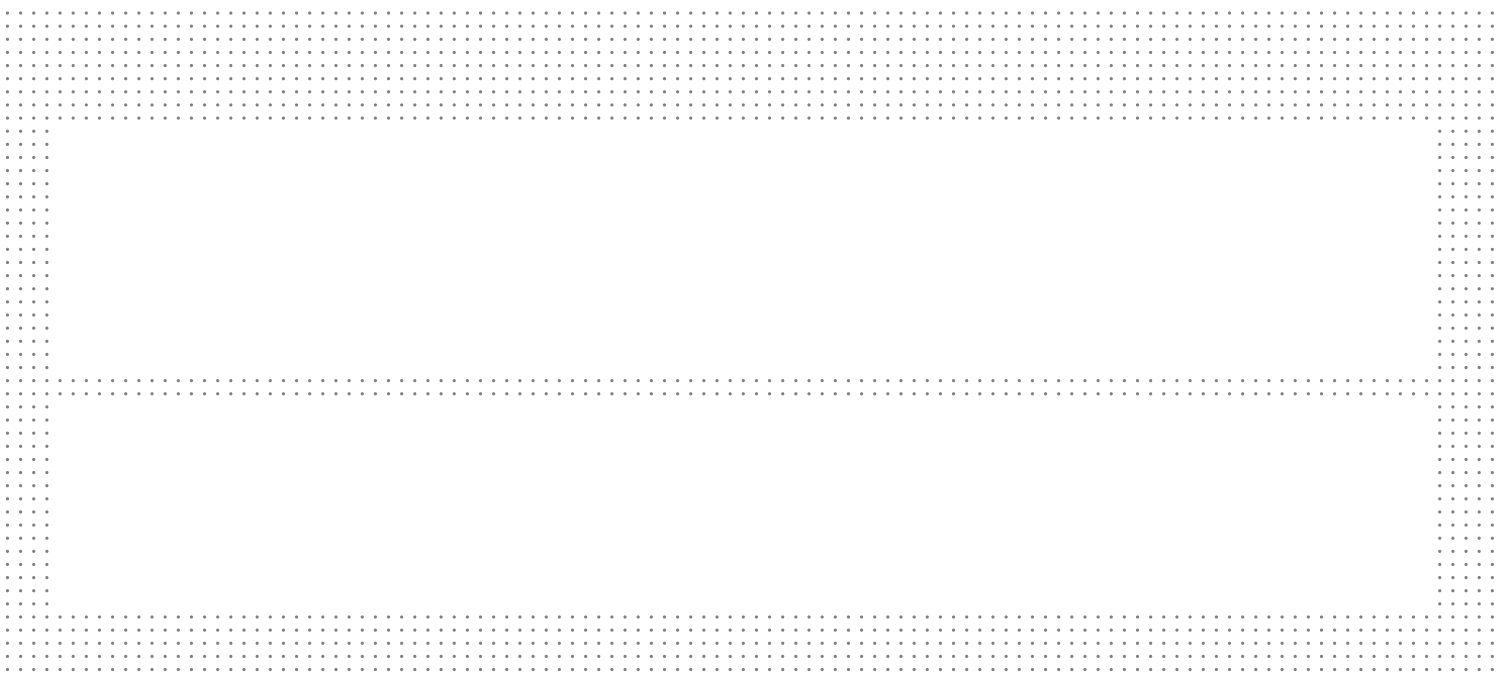 Template 3: Bullet points listLearning from other countries: Key topics and countries we would like to learn about
High Level Ministerial Meeting , 15 and 16 March 2016
@sanwatforall
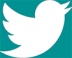 [Speaker Notes: Please insert:
A picture from your country (your minister, or a WASH programme, or a stakeholder meeting/…)
The flag from your country]
Learning from each other
We would like to hear more of/ from the following:
Priority building blocks
Institutional arrangements
Planning, monitoring and review
Priority thematic issues
Private sector involvement and innovation
Equitable financing mechanisms for WASH
Countries
Sri-Lanka – Institutional arrangements and institutional WASH
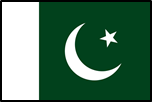 [Speaker Notes: Which one of the key building blocks would you like to discuss in more depth?
Which  subsector issues would you like to discuss in more depth?
Are there any countries in particular that you would like to learn from / exchange with?]